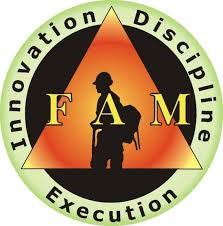 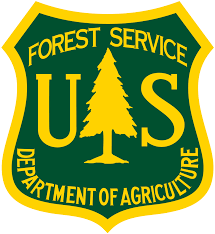 Fire Imaging
USDA Forest Service
Fire and Aviation Management
Sustaining NIROPS
Falls under the Fire Perimeter Mapping Mission
Map 50-70 fires in one operational period
Provide map products (KMZ/KML, vector files), calc acres, IRIN log
NIROPS products and services are in high demand
Demand is increasing
2 planes w/ AC3: geared towards workload from the last decade
Need ways to increase capacity
Increase role of satellites (National System and commercial)?
Increase role of vendor aircraft (manned and unmanned)
Requirements (Data and Products)
Desired Data
GPS coordinates of heat sources to derive perimeter or isolated spots, calculate acres
Data for entire fire or just actively burning portions may be requested  
Imagery mosaic in lossless compression format
GeoTiff or JPEG 2000
Desired Products
Geo-rectified PDF map showing areas of intense, scattered, and isolated heat concentrations
Generate GIS ready data (points, lines and polygons)
Generate KMZ or KML
G-STOP fire mapping standards https://gis.nwcg.gov/standards_agency.html
Provide notes on significant changes or questionable data that needs ground verification (interpreter’s log)
Requirements (Aircraft and Sensor)
Manned Aircraft:
Day or night capable
Turbine engine and pressurized cabin
VHF-AM capability 
Equipped with Automated Flight Following (AFF) and/or transponder (mode C)
Acquisition above 6,000’ AGL to avoid conflict with incident aircraft and/or TFR
Perform data gathering flights under IFR 
Transmit data while in flight 
Minimum of a 4 hour mission that can cover multiple incidents in a geographic area
Sensor and Image Processor:
Line Scanner or EO/IR step-stare camera
Inertial Measurement Unit stabilized
MWIR 3 - 5 μm and LWIR 8 - 14 μm
Meets ASPRS 1:24,000 map standards
GSD: 4 meters at nadir or better, not to exceed 10m on edges of usable view
Able to detect 6” x 6” red hot coals (600 degrees C) from 10,000 ft. AGL or higher
Ability to scan 100,000+ acres per hour 
Ability to differentiate false positives 
Ability to mitigate against blooming (saturation) effects caused by hot gases from crown fires
Satellites
GSD: <10m 
Differentiate false positives
Post-processing to limit off-nadir distortion
Terrain corrected, geometrically ready for interpretation
Algorithms to automate process
Reduce latency to <12 hours
National System Satellites
FireHawk
Other?
Commercial Satellites
HDDS (DigitalGlobe, SPOT, etc.)
EVR2EST
Other?
CONOPS for requesting and dissemination
Ability to predict which fires within path of comm. sat
Sustaining NIROPS (Aircraft)
Short Term (2019-2021):
Evaluating vendor capability to provide NIROPS-like service and products
End Product Contract (~4-5 vendors in 2019)
Market research of current gen technology
Mix of aircraft capabilities and sensors
Regional and National level
Longer Term (2020-2025):
Aircraft modernization
Aircraft replacement schedule
What is right mix of agency AC?
Maintain organic capability

Sensor modernization
Re-engineer Phoenix –miniaturize and automate –or-
Convert to current gen system

Role of vendors
Sustaining NIROPS (Satellites)
National Systems:
Firehawk –AC3 has been our go-to for surge capacity
Analyst support is limiting factor
Options?
Commercial / HDDS Systems:
Developing proposal to use imagery from comm. or HDDS sat systems for fire mapping
Predict which fires are within path of sat systems and when
Post-processed imagery ready for IRIN interpretation
Can Machine Learning assist?
End State
Sufficient capability to meet average year demand
Scalable for peak year demands
Surge capacity
Standard products and retrieval for end users
Same look and feel as NIROPS
Standard map products (shapefiles, KMZ/KML)
Easily retrieved and exploitable format
Evaluating increased use of sat imagery for mapping
Reduce reliance on manned AC
Maintain agency’s ability to perform mission 
NIROPS agency aircraft/sensor